Утверждаю __________________________
Административный директор Фонда «ВЦИОМ»,
А.М. Долгова
Осведомлённость россиян о реформе ЖКХ Отчёт по результатам исследования для Некоммерческого партнерства «Национальный центр общественного контроля в сфере жилищно-коммунального хозяйства “ЖКХ Контроль”»
МОСКВА, апрель 2018 г.
Содержание
2
Методология исследования
Период проведения опроса: 12.03.2018 – 20.03.2018.
Цель исследования – мониторинг основных показателей отношения общества к проводимой реформе ЖКХ.
Задачи исследования:
оценить информированность населения России о реформе ЖКХ в целом и о её отдельных направлениях, а также проанализировать поквартальную динамику данного показателя за последние годы
определить уровень готовности россиян участвовать в мероприятиях в рамках реформы ЖКХ
выявить иные аспекты знания, отношения и поведения россиян в рамках реализации в России реформы ЖКХ
определить уровень интереса россиян к новостям в сфере ЖКХ.
Метод исследования: формализованные личные интервью по месту жительства (квартирный опрос).
Целевая аудитория: население Российской Федерации в возрасте старше 18 лет.
Выборка и география исследования:
1200 человек. Схема реализации выборочной совокупности обеспечивает многоступенчатую стратифицированную территориальную случайную выборку респондентов. Выборка репрезентирует взрослое (старше 18 лет) население страны по полу, возрасту, образованию и типу населенного пункта, в котором проживает респондент. Репрезентированы отдельные федеральные округа РФ.
В опросе приняли участие жители 46 регионов России из 130 населенных пунктов.
Статистическая погрешность не превышает 3,4%.
3
Социально-демографические характеристики выборки
Таблица 1
Пол респондентов,
% от общего количества опрошенных, n=1200
Таблица 2
Возраст респондентов,
 % от общего количества опрошенных, n=1200
4
Социально-демографические характеристики выборки
Образование респондентов,
% от общего количества опрошенных, n=1200
Таблица 3
5
Социально-демографические характеристики выборки
Уровень дохода респондентов,
% от общего количества опрошенных, n=1200
Таблица 4
6
Социально-демографические характеристики выборки
Самооценка материального положения респондентов,
% от общего количества опрошенных, n=1200
Таблица 5
7
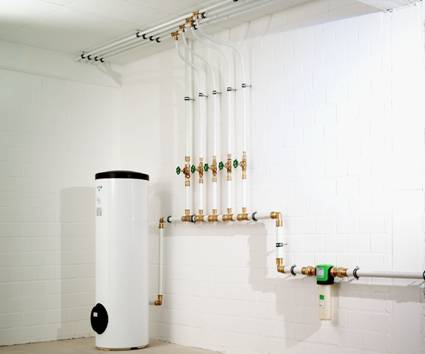 Основные выводы
8
Основные выводы
Осведомленность о проводимой реформе ЖКХ

Доля россиян, осведомленных о проводимой в стране реформе ЖКХ,  в марте 2018 года составила 76%. В декабре 2017 года уровень информированности находился на уровне 81%.

Лучше других о реформе информированы россияне:
старше 35 лет (79%);
с высшим образованием (79%);
проживающие в Москве и Санкт-Петербурге (78%), миллионниках (79%) и в городах менее 100 тыс. чел. (76%);
респонденты с самым высоким уровнем дохода (5-я квинтильная группа – 79%).

Значимо ниже уровень информированности о реформе среди россиян:
в возрасте от 18 до 24 лет (47%);
со средним образованием и ниже (64-66%);
жителей сел (67%);
жителей Северо-Кавказского и Южного федеральных округов (64%);
с самым низким уровнем дохода (1-ая квинтильная группа - 61%).
9
Основные выводы
Участие населения в основных направлениях реформы ЖКХ

По данным на март 2018 года, доля граждан, принимавших участие в реформе ЖКХ, составила 90% (аналогичное значение в предыдущем квартале – 91%). Наиболее распространённые формы участия граждан в реформе: установка в квартире приборов учёта потребления воды (71%), установка энергосберегающих ламп и приборов (69%) и благоустройство придомовой территории (30%).


Менее распространены такие формы участия граждан в реформе, как выбор способа формирования фонда капитального ремонта дома (16%), участие в принятии решения на собрании жильцов о проведении капитального ремонта и выбор частной УК (9%), избрании Совета дома (9%), участие в создании товарищества собственников жилья (6%) и в контроле деятельности частной управляющей компании (4%).

Наиболее активными участниками реформы ЖКХ являются:
россияне с высшим образованием (95%);
россияне в возрасте 55 лет и старше (96%);
жители крупных городов более 500 тыс. чел. – 93%.

Наименее активными участниками реформы ЖКХ являются:
россияне с начальным или неполным средним образованием (16% не принимали участия в реформе);
молодые россияне в возрасте до 24 лет (17% не принимали участия в реформе);
жители сельской местности (17%).
10
Основные выводы
Осведомленность о праве получения государственной поддержки при 
проведении энергоэффективного капитального ремонта 

В марте 2018 года уровень декларируемой информированности россиян о праве получения государственной поддержки при проведении энергоэффективного капитального ремонта составил 56%, однако хорошо знают о нем не более 13% опрошенных.

Лучше других о данном праве информированы россияне:
среднего и старшего возраста (35 лет и старше) – 15-16% указали, что хорошо знают о нем;
проживающие в Москве и Санкт-Петербурге (12%), а также городах более 500 тыс. чел. (16%);
жители Северо-Западного и Дальневосточного федеральных округов (16-18%);
со средним и ниже среднего уровнем дохода (2-я и 3-я квинтильные группы – 15-18%).

Значимо ниже уровень информированности о праве получения государственной поддержки среди россиян:
в возрасте от 18 до 24 лет (51% ничего не слышали);
С начальным и средним уровнем образования (46-47%);
жителей сельской местности (62%);
жителей Центрального, Южного и Северо-Кавказского федеральных округов (47-48%);
с самым низким и наиболее высоким уровнем дохода (1 и 5 квинтильные группы – 48% и 52%).
11
Основные выводы
Предпочтения владельцев квартир в многоквартирных домах при выборе способа накопления средств на капитальный ремонт дома

Доля собственников, определившихся с выбором варианта накопления средств на капитальный ремонт дома, по состоянию на март 2018 года находится на уровне 45%.
Стабильный интерес проявляют россияне к накоплению средств на счете дома, находящемся в распоряжении ТСЖ или управляющей компании (23%). Доля опрошенных, проявляющих интерес к перечислению средств фонду капитального ремонта, созданному региональными властями, составляет 22%.
Чаще других предпочтут передать средства на капитальный ремонт дома в управление ТСЖ / УК:
жители малых городов (до 100 тыс. чел.) – 38%;
россияне, проживающие в Центральном федеральном округе (30%);
материально-обеспеченные группы россиян (5 квинтильная группа – 27%).
Перечислять средства в фонд капитального ремонта предпочтут скорее:
крупных городов с населением 100-500 тыс. чел. и 500 тыс.–1 млн. (31-39%);
проживающие в Дальневосточном федеральном округе (61%);
средне материально-обеспеченные группы граждан (3 квинтильная группа – 29%).
Предпочтут сохранять средства на специальном счете дома, распоряжаться которым будет региональный оператор:
жители мегаполисов с населением от 1 млн. чел. (14%);
жители Приволжского и Уральского федеральных округов (12%).
12
Основные выводы
Оценка произошедших изменений в качестве предоставляемых жилищно-коммунальных услуг

В марте 2018 года доля тех, кто считает, что качество жилищно-коммунальных услуг (ЖКУ) улучшилось, составила 12%, что ниже показателя прошлого квартала (25%). Число тех, кто не видит никаких изменений в качестве услуг ЖКХ, увеличивается и в настоящий момент составляет (69%). О том, что качество ЖКУ снижается, говорят сегодня 11% россиян.

Чаще других положительно оценивать произошедшие изменения были склонны:
россияне старше 60 лет (17%);
жители городов-миллионников (25%);
жители Южного и Дальневосточного федеральных округов (27% и 21%);
россияне с доходом выше среднего (4-я и 5-я квинтильные группы – 27%).

Чаще всего негативно оценивать произошедшие изменения были склонны:
россияне в возрасте от 25 до 44 лет (14-15%) видят негативные изменения);
жители городов с населением до 100 тыс. чел. (18%);
жители Северо-Западного и Сибирского федеральных округов (18-21%);
россияне со средним и низким уровнем дохода (1-3 квинтильные группы – 9-13%).
13
Основные выводы
Предпочтения в выборе источника информации о новостях в сфере ЖКХ

Доля граждан, интересующихся новостями сферы ЖКХ, по состоянию на март 2018 года, составляет 82%, что выше показателя предыдущего квартала на 12 п.п. В наименьшей степени проявляют интерес к новостям о ЖКХ, по-прежнему, россияне в возрасте от 18 до 24 лет (не интересуются до 35%).
Выбирают телевидение в качестве основного источника новостей о сфере ЖКХ:
россияне старшего возраста;
россияне с со средним специальным образованием;
жители Уральского и Приволжского федеральных округов;
жители городов с населением 100-500 тыс. человек.

Предпочитают узнавать о новостях ЖКХ в Интернете:
молодые люди 25-34 и 35-44 лет (46% и 43% соответственно);
россияне с высоким образованием (42%);
проживающие в Москве и Санкт-Петербурге (42%).

Информационные стенды в доме – удобный источник информации о ЖКХ для:
россиян старшего возраста (18%)
жителей Северо-Западного федерального округа (24%);
россиян с высоким уровнем дохода (5-ая квинтильная группа 17%).
14
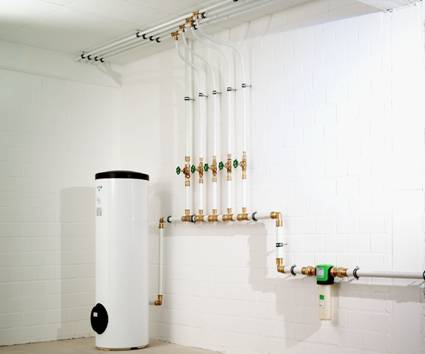 Осведомленностьо проводимой реформе ЖКХ
15
Осведомленность о проводимой реформе ЖКХ
Слышали ли Вы о том, что в России сейчас проводится реформа ЖКХ, в рамках которой осуществляется капитальный ремонт многоквартирных домов, реализуется программа переселения граждан из аварийного жилья, проводится благоустройство дворов, применяются энергосберегающие технологии, устанавливаются приборы учета воды, газа и электроэнергии, а жильцы самостоятельно выбирают способ управления многоквартирным домом?*
Диаграмма 1
доля осведомленных в % от всех респондентов, n=1200
Общая тенденция за весь период наблюдения представлена незначительными изменениями осведомленности о реформе ЖКХ. По сравнению с предыдущим замером (декабрь 2017 года) доля тех, кто слышал о проводимой реформе, уменьшилась с 81% до 76%.
16
* - Формулировка вопроса до сентября 2012 года : «Слышали ли Вы что-либо о проводимой в стране реформе ЖКХ?»
Осведомленность о проводимой реформе ЖКХ
Слышали ли Вы о том, что в России сейчас проводится реформа ЖКХ, в рамках которой осуществляется капитальный ремонт многоквартирных домов, реализуется программа переселения граждан из аварийного жилья, проводится благоустройство дворов, применяются энергосберегающие технологии, устанавливаются приборы учета воды, газа и электроэнергии, а жильцы самостоятельно выбирают способ управления многоквартирным домом?*
Диаграмма 3
доля осведомленных в %, по возрастным группам, n=1200
Диаграмма 2
доля осведомленных в %, по возрастным группам, n=1200
По сравнению с четвертым кварталом 2017 г. среди молодых россиян (от 18 до 44 лет) доля осведомленных о реформе снизилась. Особенно это заметно в подгруппах 18-24 года (на 10 п.п.) и 25-34 года (на 10 п.п.).
В то же время уровень информированности россиян среднего возраста (от 45 до 54 лет) о реформе снижается медленнее (с 81% до 76%), среди россиян старшей возрастной группы, показатель почти не изменился (81%).
17
* - Формулировка вопроса до сентября 2012 года : «Слышали ли Вы что-либо о проводимой в стране реформе ЖКХ?»
Осведомленность о проводимой реформе ЖКХ
Слышали ли Вы о том, что в России сейчас проводится реформа ЖКХ, в рамках которой осуществляется капитальный ремонт многоквартирных домов, реализуется программа переселения граждан из аварийного жилья, проводится благоустройство дворов, применяются энергосберегающие технологии, устанавливаются приборы учета воды, газа и электроэнергии, а жильцы самостоятельно выбирают способ управления многоквартирным домом?*
Диаграмма 4 
доля осведомленных в %, по уровню образования, n=1200
Диаграмма 5
доля осведомленных в %, по уровню образования, n=1200
Информированность о реформе россиян со средним и ниже уровнем образования по сравнению с предыдущим кварталом, изменилась отрицательно, составив 64% и 66% соответственно.
Уровень информированности россиян со средним специальным, неполным высшим и высшим образованием также снизился (75% и 79%), хотя и остается выше, чем в среднем по выборке.
18
* - Формулировка вопроса до сентября 2012 года : «Слышали ли Вы что-либо о проводимой в стране реформе ЖКХ?»
Осведомленность о проводимой реформе ЖКХ
Слышали ли Вы о том, что в России сейчас проводится реформа ЖКХ, в рамках которой осуществляется капитальный ремонт многоквартирных домов, реализуется программа переселения граждан из аварийного жилья, проводится благоустройство дворов, применяются энергосберегающие технологии, устанавливаются приборы учета воды, газа и электроэнергии, а жильцы самостоятельно выбирают способ управления многоквартирным домом?*
Диаграмма 7
доля осведомленных, в % по типу населенного пункта, n=1200
Диаграмма 6
доля осведомленных, в % по типу населенного пункта, n=1200
Доля осведомленных о проводимой реформе в Москве и Санкт-Петербурге, равно как и в прочих городах-миллионниках, осталась практически на прежнем уровне (79%), тогда как информированность в городах от 500 тыс. жителей демонстрирует негативную динамику – снижение с 79% до 70%.
В сельских населенных пунктах наблюдается постепенный рост информированности о реформе (до 67%), в самых малых городах динамика негативная (минус 6 п.п.).
19
* - Формулировка вопроса до сентября 2012 года : «Слышали ли Вы что-либо о проводимой в стране реформе ЖКХ?»
Осведомленность о проводимой реформе ЖКХ
Слышали ли Вы о том, что в России сейчас проводится реформа ЖКХ, в рамках которой осуществляется капитальный ремонт многоквартирных домов, реализуется программа переселения граждан из аварийного жилья, проводится благоустройство дворов, применяются энергосберегающие технологии, устанавливаются приборы учета воды, газа и электроэнергии, а жильцы самостоятельно выбирают способ управления многоквартирным домом?*
Диаграмма 8
доля осведомленных, в % по федеральным округам, n=1200
По сравнению с предыдущим периодом отрицательная динамика характерна для доли информированных жителей Сибири (снижение с 77% до 72%). По остальным округам информированность осталась практически неизменной, характерной и для России в целом.
20
* - Формулировка вопроса до сентября 2012 года : «Слышали ли Вы что-либо о проводимой в стране реформе ЖКХ?»
Осведомленность о проводимой реформе ЖКХ
Слышали ли Вы о том, что в России сейчас проводится реформа ЖКХ, в рамках которой осуществляется капитальный ремонт многоквартирных домов, реализуется программа переселения граждан из аварийного жилья, проводится благоустройство дворов, применяются энергосберегающие технологии, устанавливаются приборы учета воды, газа и электроэнергии, а жильцы самостоятельно выбирают способ управления многоквартирным домом?*
Диаграмма 9
доля осведомленных, в % по федеральным округам, n=1200
Среди жителей Южного и Северо-Кавказского округа число информированных о реформе жителей не изменилось, продолжая уже несколько волн оставаться на уровне 57-65%. 
Стабильно высокой остается информированность о реформе жителей Приволжского округа. На Урале за последний период измерения информированность незначительно, но снизилась (с 82% до 76%).
21
* - Формулировка вопроса до сентября 2012 года : «Слышали ли Вы что-либо о проводимой в стране реформе ЖКХ?»
Осведомленность о проводимой реформе ЖКХ
Слышали ли Вы о том, что в России сейчас проводится реформа ЖКХ, в рамках которой осуществляется капитальный ремонт многоквартирных домов, реализуется программа переселения граждан из аварийного жилья, проводится благоустройство дворов, применяются энергосберегающие технологии, устанавливаются приборы учета воды, газа и электроэнергии, а жильцы самостоятельно выбирают способ управления многоквартирным домом?*
Диаграмма 11
доля осведомленных, в % по уровню дохода, n=1200
Диаграмма 10
доля осведомленных, в % по уровню дохода, n=1200
Информированность о реформе россиян из наименее материально-обеспеченной группы (1-й квинтиль) начала демонстрировать снижение (до 61%).
Среди россиян 2-ой и 3-ей квинтильных групп информированность остается на уровне 68-69%.
Среди более обеспеченных россиян информированность о реформе начала постепенно снижаться (пока на уровне статистической ошибки измерения).
Информированность россиян с доходом выше среднего уже почти год остается на стабильном уровне (75-77%).
22
* - Формулировка вопроса до сентября 2012 года : «Слышали ли Вы что-либо о проводимой в стране реформе ЖКХ?»
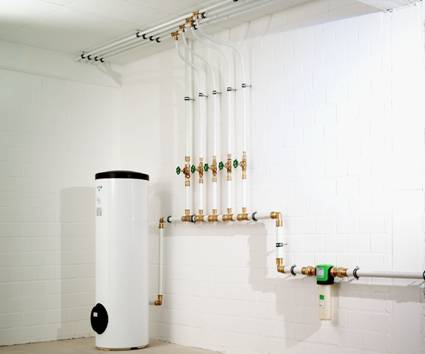 Участие россиян в основных направлениях реформы ЖКХ
23
Участие россиян в основных направлениях реформы ЖКХ
Доля россиян, принимавших участие в реформе 
в период с 2010 по 2018 гг.
Диаграмма 12
в % от всех опрошенных, n=1200
За прошедшие 12 месяцев доля россиян, принимавших участие в реформе ЖКХ, значимо не изменилась: если годом ранее данный показатель составлял 89%, то в марте 2018 – 90%.
24
Участие россиян в основных направлениях реформы ЖКХ
Что из перечисленного Вы делали?*
Диаграмма 13
в % от всех опрошенных, n=1200*
Число россиян, устанавливающих в квартирах энергосберегающие лампы и электрические приборы, по сравнению с предыдущим кварталом уменьшилось (в рамках статистической погрешности), составив 71% (против 73% кварталом ранее). Доля россиян, установивших приборы учета воды, также немного понизилась (69%).
Число жителей, участвовавших в благоустройстве придомовой территории, напротив, выросло и составило 30%.
25
* Сумма ответов превышает 100%, так как вопрос предполагал возможность выбора нескольких вариантов ответов
Участие россиян в основных направлениях реформы ЖКХ
Что из перечисленного Вы делали?*
Диаграмма 15
в % от всех опрошенных, n=1200*
По данным на I квартал 2018 года, число жильцов многоквартирных домов, участвовавших в выборе частной управляющей компании, составило 9% (против 11% в предыдущем квартале). Доля тех, кто участвовал в создании ТСЖ и контроле деятельности частной УК, практически не изменилась (6% и 4% соответственно).
26
* Сумма ответов превышает 100%, так как вопрос предполагал возможность выбора нескольких вариантов ответов
Участие россиян в основных направлениях реформы ЖКХ
Что из перечисленного Вы делали?*
Таблица 6
в % от всех опрошенных по социально-демографическим группам, n=1200*
Почти по всем направлениям реформы более активное участие проявляли женщины, нежели мужчины (с разницей в 4-7 п.п.).
Среди россиян с более высоким уровнем образования чаще встречались те, кто устанавливал в квартире энергосберегающие лампы и приборы.
27
* Сумма ответов превышает 100%, так как вопрос предполагал возможность выбора нескольких вариантов ответов
Участие россиян в основных направлениях реформы ЖКХ
Что из перечисленного Вы делали?*
Таблица 7
в % от всех опрошенных по возрастным группам, n=1200*
Наименее активное участие в реформе свойственно наиболее молодым россиянам 18-24 лет (не участвовали 17%).
С возрастом увеличивается число россиян, установивших приборы учета воды, а также энергосберегающие лампы и приборы.
Для россиян более старшего возраста характерно и более активное участие во многих других мероприятиях и направлениях реформы.
28
* Сумма ответов превышает 100%, так как вопрос предполагал возможность выбора нескольких вариантов ответов
Участие россиян в основных направлениях реформы ЖКХ
Что из перечисленного Вы делали?*
Таблица 8
в % от всех опрошенных по типам населенного пункта, n=1200*
Жители Москвы и Санкт-Петербурга, а также других городов-миллионников активнее устанавливали в квартирах приборы учета воды (80%), а также городов с населением менее 100 тыс. жителей. Установка энергосберегающих приборов и ламп более характерна для жителей городов.
Среди жителей сельских районов и самых малых городов, как и ранее, заметно более активное участие в благоустройстве придомовой территории (35%).
29
* Сумма ответов превышает 100%, так как вопрос предполагал возможность выбора нескольких вариантов ответов
Информированность владельцев квартир в многоквартирных домах о праве получения государственной поддержки при проведении энергоэффективного капитального ремонта
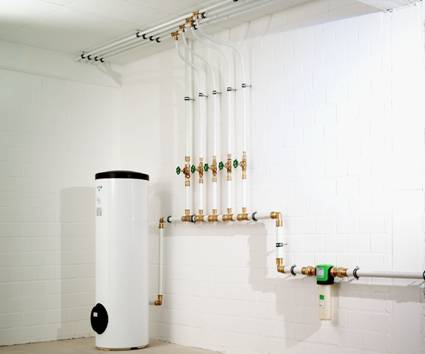 30
Информированностьо праве получения государственной поддержки
Знаете ли Вы или сейчас слышите впервые о том, что в России каждый многоквартирный дом при проведении энергоэффективного капитального ремонта может получить государственную поддержку до 5 млн. рублей или до 50% стоимости такого ремонта?
Диаграмма 16
в % от жителей многоквартирных домов, n=890
Доля россиян, в той или иной степени информированных о праве получения государственной поддержки при проведении энергоэффективного капитального ремонта в многоквартирных домах, находится на уровне 56%, однако, хорошо знают о данном праве не более 13% жителей многоквартирных домов.
31
Информированностьо праве получения государственной поддержки
Знаете ли Вы или сейчас слышите впервые о том, что в России каждый многоквартирный дом при проведении энергоэффективного капитального ремонта может получить государственную поддержку до 5 млн. рублей или до 50% стоимости такого ремонта?
Таблица 9
в % от жителей многоквартирных домов, по социально-демографическим группам, n=890
Отличий в уровне информированности о праве получения государственной поддержки при проведении энергоэффективного капитального ремонта между мужчинами и женщинами нет (их осведомленность находится на уровне 55-57%).
С увеличением возраста информированность о данном праве возрастает. Наиболее часто о наличии знаний в этой сфере говорили респонденты старше 60 лет (59%).
32
Информированностьо праве получения государственной поддержки
Знаете ли Вы или сейчас слышите впервые о том, что в России каждый многоквартирный дом при проведении энергоэффективного капитального ремонта может получить государственную поддержку до 5 млн. рублей или до 50% стоимости такого ремонта?
Таблица 10
в % от жителей многоквартирных домов, по типам населенных пунктов, n=890
Наибольший уровень информированности о праве получения государственной поддержки при проведении капитального ремонта продемонстрировали жители наиболее крупных городов и городов с населением 100-500 тыс. человек.
33
Информированностьо праве получения государственной поддержки
Знаете ли Вы или сейчас слышите впервые о том, что в России каждый многоквартирный дом при проведении энергоэффективного капитального ремонта может получить государственную поддержку до 5 млн. рублей или до 50% стоимости такого ремонта?
Таблица 11
в % от жителей многоквартирных домов, по федеральным округам, n=890
Лидеры по информированности в разрезе федеральных округов – Северо-Западный и Дальневосточный федеральные округа.
Наименьшая информированность наблюдается среди жителей ЦФО и южных регионов страны (ЮФО, СКФО).
34
Информированностьо праве получения государственной поддержки
Знаете ли Вы или сейчас слышите впервые о том, что в России каждый многоквартирный дом при проведении энергоэффективного капитального ремонта может получить государственную поддержку до 5 млн. рублей или до 50% стоимости такого ремонта?
Таблица 12
в % от жителей многоквартирных домов, по федеральным округам, n=890
Наибольшая информированность наблюдается у россиян со средним специальным и высшим уровнем образования (60% и 65% соответственно).
Наименьшая информированность характерна для россиян со средним и ниже уровнем образования.
35
Информированностьо праве получения государственной поддержки
Знаете ли Вы или сейчас слышите впервые о том, что в России каждый многоквартирный дом при проведении энергоэффективного капитального ремонта может получить государственную поддержку до 5 млн. рублей или до 50% стоимости такого ремонта?
Таблица 13
в % от жителей многоквартирных домов, по федеральным округам, n=890
Лучше информированы о государственной поддержке энергоэффективного капитального ремонта россияне с уровнем дохода выше среднего, при этом наиболее обеспеченные россияне слышали об этой теме реже всех.
Менее всего информированы россияне с самыми низкими доходами (1,2 квинтильные группы) – 52-59%.
36
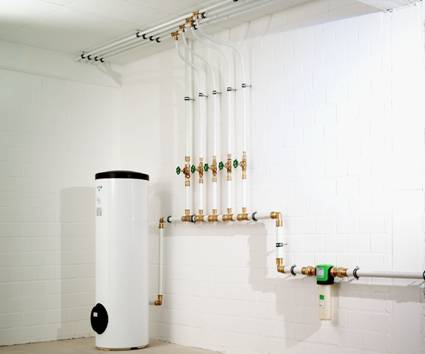 Предпочтения владельцев квартир в многоквартирных домах при выборе способа накопления средств на капитальный ремонт дома
37
Предпочтения владельцев квартир в многоквартирных домах при выборе способа накопления средств на капитальный ремонт дома
Собственники квартир имеют право выбрать один из вариантов накопления средств на капитальный ремонт дома – перечислять средства региональному оператору или сохранять их на специальном счёте дома, распоряжаться которым по решению собственников будет управляющая компания, ТСЖ, ЖСК, или тот же региональный оператор, для проведения капитального ремонта самостоятельно. Какой способ накопления Вы выбрали?*
Диаграмма 17
в % от жителей многоквартирных домов, n=890
Сохранять средства на счете дома, которым распоряжается управляющая компания, ТСЖ или ЖСК, является наиболее предпочтительным способом накопления средств на капитальный ремонт дома (23%).
Однако с минимальным отставанием уже почти год на втором месте – перечисление средств фонду капитального ремонта, созданному региональными властями (22%).
Оба способа продолжают быть почти одинаково привлекательными для россиян.
38
* - Формулировка вопроса до июня 2015 года : «Собственники квартир смогут выбрать один из двух вариантов накопления средств на капитальный ремонт дома – сохраняя их на специальном счёте дома, распоряжаться которым будет ТСЖ (управляющая компания) или перечисляя средства региональному оператору - фонду капитального ремонта, созданному региональными органами исполнительной власти. Какой способ накопления Вы, скорее всего, выберете?» - (1) На специальном счёте дома, распоряжаться которым будет ТСЖ. – (2) На специальном счёте дома, распоряжаться которым будет УК. –(3) Доверяю средства региональному оператору. –(4) затрудняюсь ответить. На диаграмме выше варианты ответа «Затрудняюсь ответит», «Я не собственник» - исключены.
Предпочтения владельцев квартир в многоквартирных домах при выборе способа накопления средств на капитальный ремонт дома
Собственники квартир имеют право выбрать один из вариантов накопления средств на капитальный ремонт дома – перечислять средства региональному оператору или сохранять их на специальном счёте дома, распоряжаться которым по решению собственников будет управляющая компания, ТСЖ, ЖСК, или тот же региональный оператор, для проведения капитального ремонта самостоятельно. Какой способ накопления Вы выбрали?*
Таблица 14
% от жителей многоквартирных домов, по типам населенных пунктов, n=890
Наибольшая доля тех, кто предпочтет разместить средства на специальном счёте дома, распоряжаться которым будет ТСЖ, зафиксирована в Москве и Санкт-Петербурге (30%) и городах с населением менее 100 тыс. человек (38%).
Перечислять средства в фонд капитального ремонта предпочитали чаще жители двух столиц (27%) и городов с населением до 500 тыс. человек (39%).
39
Предпочтения владельцев квартир в многоквартирных домах при выборе способа накопления средств на капитальный ремонт дома
Собственники квартир имеют право выбрать один из вариантов накопления средств на капитальный ремонт дома – перечислять средства региональному оператору или сохранять их на специальном счёте дома, распоряжаться которым по решению собственников будет управляющая компания, ТСЖ, ЖСК, или тот же региональный оператор, для проведения капитального ремонта самостоятельно. Какой способ накопления Вы выбрали?*
Таблица 15
% от жителей многоквартирных домов, по федеральным округам, n=890
Размещение средств на специальном счёте в управлении УК или ТСЖ предпочтительнее для жителей Центрального федерального округа (30%).
Сохранять средства на специальном счете дома под распоряжением регионального оператора предпочитали жители Приволжского и Уральского федеральных округов (по 12%).
40
Предпочтения владельцев квартир в многоквартирных домах при выборе способа накопления средств на капитальный ремонт дома
Собственники квартир имеют право выбрать один из вариантов накопления средств на капитальный ремонт дома – перечислять средства региональному оператору или сохранять их на специальном счёте дома, распоряжаться которым по решению собственников будет управляющая компания, ТСЖ, ЖСК, или тот же региональный оператор, для проведения капитального ремонта самостоятельно. Какой способ накопления Вы выбрали?*
Таблица 16
в % от жителей многоквартирных домов, по федеральным округам, n=890
Перечислять средства фонду капитального ремонта, созданному региональными властями, чаще предпочитают россияне со средним специальным образованием (25%). Такая же ситуация обстоит и с сохранением средств на счете дома, распоряжается которым УК и ТСЖ (25% - среди имеющих среднее специальное образование и 22% - среди россиян с высшим образованием).
41
Предпочтения владельцев квартир в многоквартирных домах при выборе способа накопления средств на капитальный ремонт дома
Собственники квартир имеют право выбрать один из вариантов накопления средств на капитальный ремонт дома – перечислять средства региональному оператору или сохранять их на специальном счёте дома, распоряжаться которым по решению собственников будет управляющая компания, ТСЖ, ЖСК, или тот же региональный оператор, для проведения капитального ремонта самостоятельно. Какой способ накопления Вы выбрали?*
Таблица 17
% от жителей многоквартирных домов, по доходным (квинтильным) группам, n=890
Наибольшая доля респондентов, предпочитающих разместить средства на капитальный ремонт на счёте дома в управлении ТСЖ или ЖСК, – среди россиян с наибольшим уровнем дохода (5-й квинтиль – 27%).
Перечислять средства в фонд капитального ремонта под управлением региональных властей скорее предпочтительно россиянам со средним уровнем дохода (3–я квинтильная группа – 29%).
42
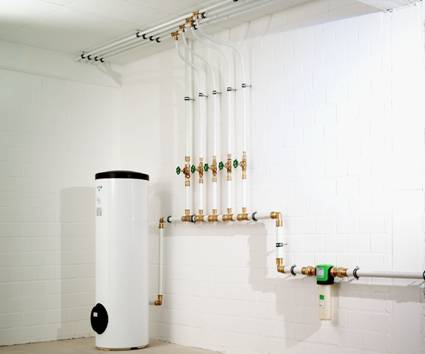 Оценка изменений, произошедших в качестве предоставляемых жилищно-коммунальных услуг
43
Оценка изменений качества предоставляемых жилищно-коммунальных услуг
Оцените, как меняется качество предоставляемых жилищно-коммунальных услуг?*
Диаграмма 18
% от всех респондентов, n=1200
Почти три четверти опрошенных россиян сообщили, что качество предоставляемых жилищно-коммунальных услуг не меняется (69%), и доля людей с такой позицией продолжает почти год увеличиваться (на 13 п.п. с марта 2017 года).
О позитивных изменениях сообщили 12% опрошенных: 1% считает, что происходят значительные улучшения, ещё 11% уверены, что произошедшие изменения были положительными, но незначительными.
Противоположной позиции придерживаются 11% опрошенных, заявляя, что качество предоставляемых жилищно-коммунальных услуг ухудшилось.
44
* - Формулировка вопроса в ноябре 2015 года : «Оцените, как изменилось качество предоставляемых жилищно-коммунальных услуг за последний год?»
Оценка изменений качества предоставляемых жилищно-коммунальных услуг
Оцените, как меняется качество предоставляемых жилищно-коммунальных услуг?*
Диаграмма 19
% от всех респондентов по полу и возрасту, n=1200
Женщины по сравнению с мужчинами склонны более положительно оценивать качество предоставляемых услуг – среди них на 7% больше тех, кто говорит, что оно улучшилось (16%).
Более чем три четверти опрошенных из всех возрастных групп (65%-75%) сообщали, что качество предоставления жилищно-коммунальных услуг не изменилось.
О положительных изменениях чаще остальных сообщали опрошенные в возрасте от 35 лет и старше, а об отрицательных – молодые россияне в возрасте от 25 до 34 лет (15%).
45
* - Формулировка вопроса в ноябре 2015 года: «Оцените, как изменилось качество предоставляемых жилищно-коммунальных услуг за последний год?»
Оценка изменений качества предоставляемых жилищно-коммунальных услуг
Оцените, как меняется качество предоставляемых жилищно-коммунальных услуг?*
Диаграмма 20
% от всех респондентов по типу населенного пункта, n=1200
Жители средних городов (100-500 тыс. жителей), равно как и жители Москвы и Санкт-Петербурга часто сообщали, что качество предоставления жилищно-коммунальных услуг не изменилось (77% и 73% по сравнению с 69% в целом по выборке).
Опрошенные жители самых небольших городов (до 100 тыс. жителей) чаще остальных россиян отвечали, что качество ЖКУ ухудшилось (18% против 11% в целом по выборке). Однако, среди них также велика доля тех, кто оценивает произошедшие изменения положительно (24%).
46
* - Формулировка вопроса в ноябре 2015 года: «Оцените, как изменилось качество предоставляемых жилищно-коммунальных услуг за последний год?»
Оценка изменений качества предоставляемых жилищно-коммунальных услуг
Оцените, как меняется качество предоставляемых жилищно-коммунальных услуг?*
Диаграмма 21
В % от всех респондентов, n=1200
Жители Северо-Кавказского и Южного федеральных округов особенно часто сообщали, что в качестве предоставления жилищно-коммунальных услуг изменений не происходило.
Критичнее других динамику качества ЖКУ оценивают жители Сибири и Северо-Запада (21% и 18% соответственно)
Положительные оценки изменений звучали от опрошенных Южного и Дальневосточного федеральных округов (27% и 21% соответственно).
47
* - Формулировка вопроса в ноябре 2015 года: «Оцените, как изменилось качество предоставляемых жилищно-коммунальных услуг за последний год?»
Оценка изменений качества предоставляемых жилищно-коммунальных услуг
Оцените, как меняется качество предоставляемых жилищно-коммунальных услуг?*
Диаграмма 22
В % от всех респондентов, n=1200
Более половины опрошенных всех квинтильных доходных групп считают, что существенных изменений в качестве предоставляемых услуг не произошло (60-72%); 
Отрицательно оценивают изменения качества предоставляемых ЖКУ россияне со средним уровнем дохода (19% в 3-м квинтиле);
Опрошенные с высоким доходом (5-я квинтиль), напротив, чаще других отвечают, что удовлетворены тем, как меняется качество ЖКУ – 27%.
48
* - Формулировка вопроса в ноябре 2015 года: «Оцените, как изменилось качество предоставляемых жилищно-коммунальных услуг за последний год?»
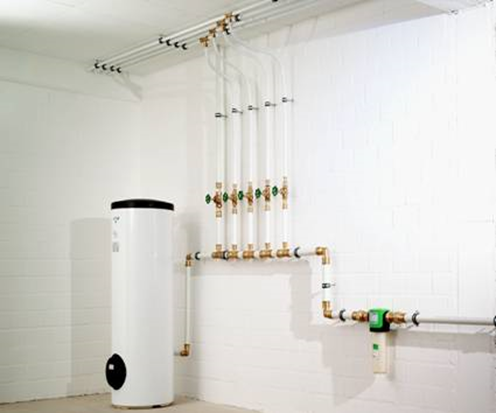 Предпочтения при выборе источника информации о новостях в сфере ЖКХ
49
Предпочтения россиян в выборе источника информации о новостях, происходящих в сфере ЖКХ
Интересуют ли Вас новости о том, что происходит в сфере ЖКХ? Если да, то из каких источников Вам было бы удобно такие новости узнавать?
Таблица 18
в % от всех респондентов по полу и возрасту, n=1200
К новостям в сфере ЖКХ проявляют интерес 82% россиян, это больше, чем кварталом ранее (70%). В наименьшей степени такие новости интересны молодым россиянам 18-24 лет (не интересуются 35%).
Интернет как наиболее удобный источник получения новостей о сфере ЖКХ оказался популярным среди россиян 25-34 лет и 35-44 лет (46% и 43% соответственно).
Люди старшего возраста предпочитают смотреть новости по телевидению. Для этого ими используются как федеральные, так и местные каналы (45-59 лет – 44% и 37%, 60 и старше – 51% и 48% соответственно).
50
Предпочтения россиян в выборе источника информации о новостях, происходящих в сфере ЖКХ
Интересуют ли Вас новости о том, что происходит в сфере ЖКХ? Если да, то из каких источников Вам было бы удобно такие новости узнавать?
Таблица 19
в % от всех респондентов по уровню образования, n=1200
Интернет – наиболее популярный источник информации среди россиян с незаконченным высшим и высшим образованием (42%). Также люди с высоким уровнем образования в качестве источника новостей о ЖКХ предпочитают федеральное телевидение (41%).
Не интересуются новостями из сферы ЖКХ чаще всего люди с неполным средним и начальным образованием– 34%.
51
Предпочтения россиян в выборе источника информации о новостях, происходящих в сфере ЖКХ
Интересуют ли Вас новости о том, что происходит в сфере ЖКХ? Если да, то из каких источников Вам было бы удобно такие новости узнавать?
Таблица 20
в % от всех опрошенных по федеральным округам, n=1200
Заметно выше доли тех, кого не интересуют новости о ЖКХ, в Дальневосточном регионе (27%), Сибирском (25%) и Южном округах (23%).
Наибольший процент россиян, выбравших Интернет в качестве наиболее удобного источника новостей о сфере ЖКХ, проживают в Северо-Западном федеральном округе (49%).
Федеральное телевидение в наибольшей степени предпочтительно для жителей Уральского и Центрального федеральных округов (52% и 47% соответственно).
52
Предпочтения россиян в выборе источника информации о новостях, происходящих в сфере ЖКХ
Интересуют ли Вас новости о том, что происходит в сфере ЖКХ? Если да, то из каких источников Вам было бы удобно такие новости узнавать?
Таблица 21
в % от всех опрошенных по федеральным округам, n=1200
Исследование показало, что жители городов с населением от 100 до 500 тыс. чел. предпочитают федеральное телевидение в качестве основного источника новостей о сфере ЖКХ (51%).
Интернет – востребованный источник информации о сфере ЖКХ среди жителей Москвы и Санкт-Петербурга (42%), а также небольших городов (до 100 тыс. человек).
53
Предпочтения россиян в выборе источника информации о новостях, происходящих в сфере ЖКХ
Интересуют ли Вас новости о том, что происходит в сфере ЖКХ? Если да, то из каких источников Вам было бы удобно такие новости узнавать?
Таблица 22
в % от всех респондентов по уровню дохода (квинтильным группам), n=1200
За исключением наименее обеспеченных россиян (1 квинтиль) телевидение является популярным источником новостей о ЖКХ для россиян, независимо от уровня их доходов. Местное телевидение, как и местные газеты, более востребованы россиянами со средним доходом.
Предпочтение Интернету отдают россияне с высоким уровнем дохода (4-ая (35%) и 5-ая (49%) квинтильные группы).
54